Отношение современных подростков и молодежи к проблеме девиантного поведения
Девиантное (отклоняющееся) поведение – 
социальные явления, которые представляют реальную угрозу физическому и социальному выживанию человека в данной социальной среде, ближайшем окружении, нарушение процесса усвоения и воспроизводства социально-нравственных норм и культурных ценностей того общества, к которому человек принадлежит.
Признаки девиантного поведения:

1.не соответствует общепринятым или официально установленным социальным нормам
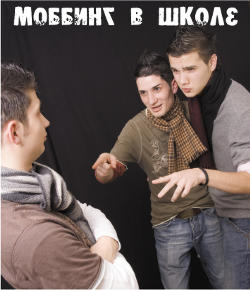 2. вызывает негативную оценку со стороны других людей
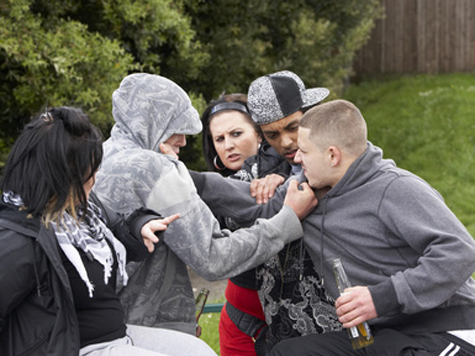 3. наносит реальный ущерб самой личности и окружающим
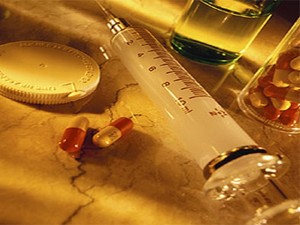 4. стойко повторяется (многократное или длительное)
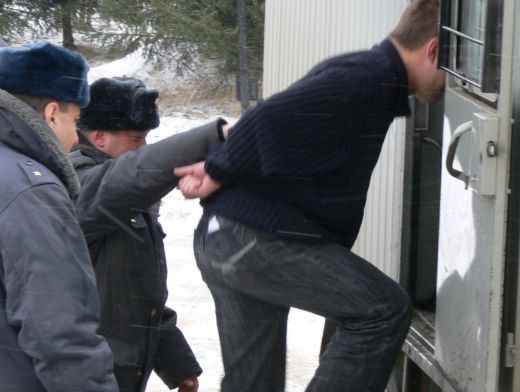 5. не является следствием кризисной ситуации (направленность личности)
6. рассматривается как формула «зависимость                болезнь»;
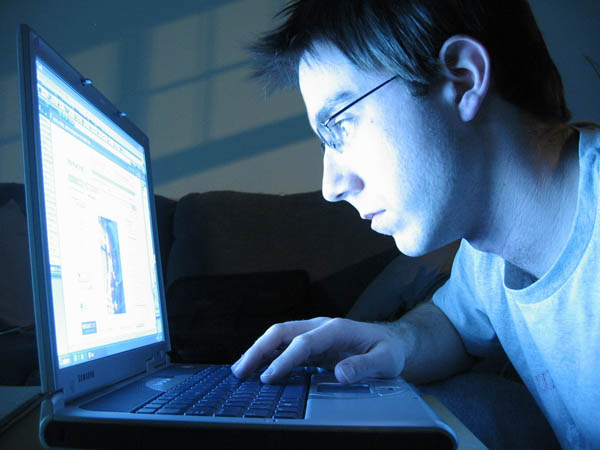 7. сопровождается явлениями социальной дезадаптации
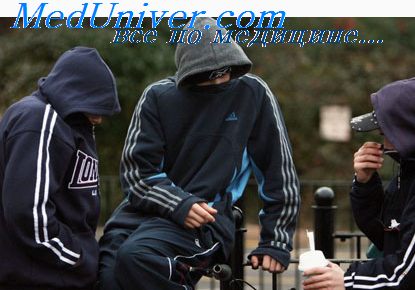 8. имеет выраженное индивидуальное и возрастно-половое своеобразие (один вид по-разному проявляется у каждого человека)
УСПЕШНЫМ       КАК БЫТЬ СИЛЬНЫМ                                                            УМНЫМСЕЙЧАС ?ЗНАЧИМЫМ          СЧАСТЛИВЫМКРАСИВЫМДОБРЫМ                                                ЗДОРОВЫМ
НЕОБХОДИМО:
- брать на себя ответственность;- ставить цель;- научиться говорить «НЕТ»;- уметь дружить;- вести здоровый стиль жизни;- развиваться (читать книги, творить, заниматься спортом); - контролировать свое поведение.
Спасибо 
за внимание!